Соціологія молоді
Презентацію підготував
студент 131 групиЖуравель Іван
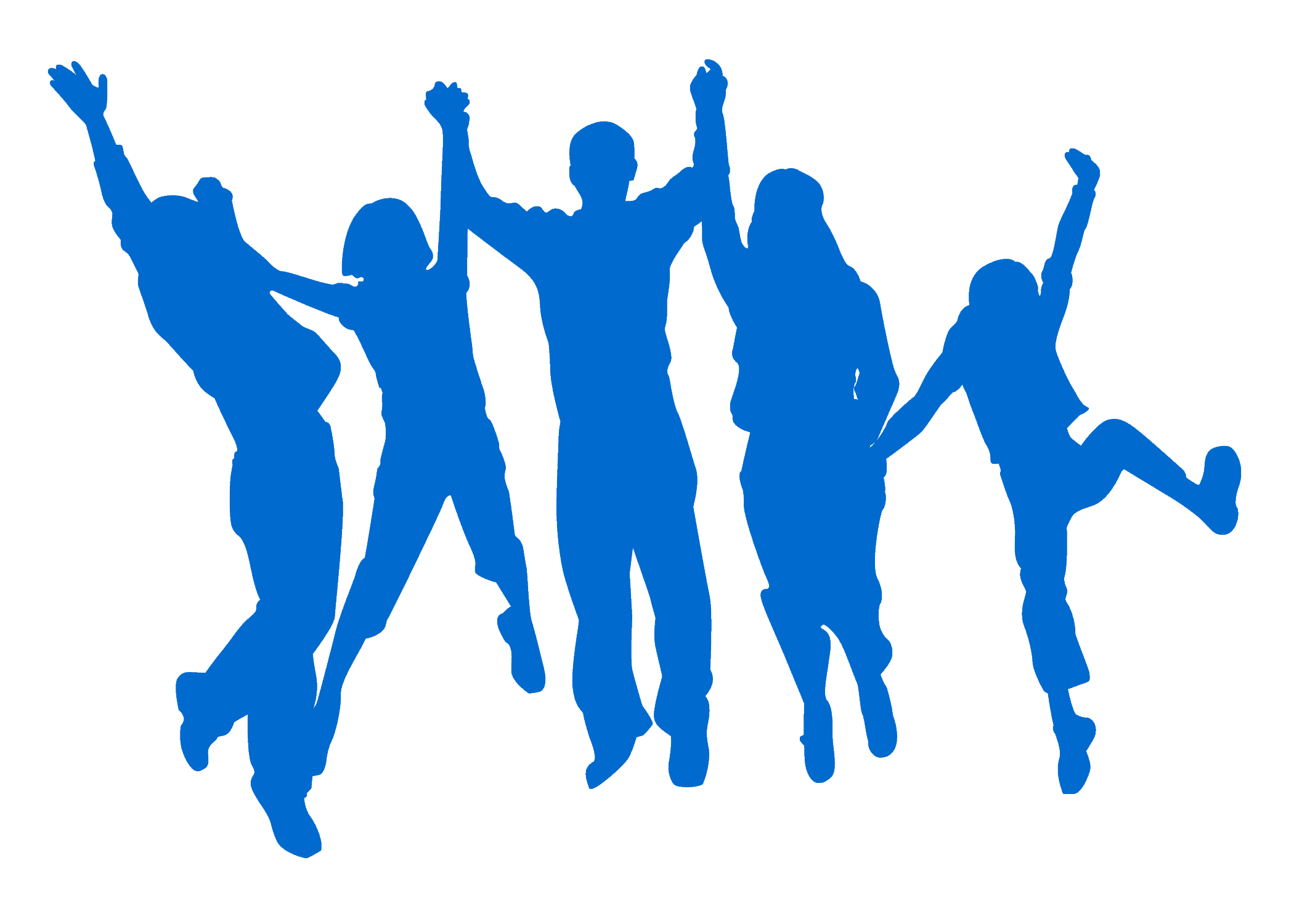 Проблеми молоді, її освіти, виховання, соціального становлення, участі у суспільному житті перебувають у центрі уваги і на стику різних наук. Зважаючи на те, що соціальний портрет молоді формується під впливом різноманітних суспільно-політичних і соціальних чинників, соціологія виявляє інтерес до того, яку роль відіграватимуть для молоді певні соціальні цінності, норми моралі, традиції тощо. 

Цими ж питаннями переймається ювентологія – наука про різноманітні особливості молоді.
Вивчаючи молодіжні проблеми, неможливо обходитися простим констатуванням позитивних чи тривожних фактів життєдіяльності молодих людей. Потрібен глибокий системний аналіз буття молоді, чим і покликана займатися соціологія молоді.
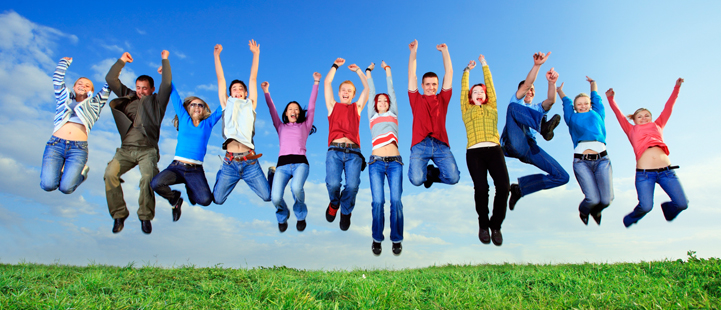 СОЦІОЛОГІЯ МОЛОДІ — галузь соціології, яка досліджує соціально-демографічну спільність суспільства, що перебуває в процесі переходу від дитинства до дорослого життя і переживає стан сімейної та позасімейної соціалізації, інтерналізації норм і цінностей, творення соціальних і професійних очікувань, ролей, статусу.
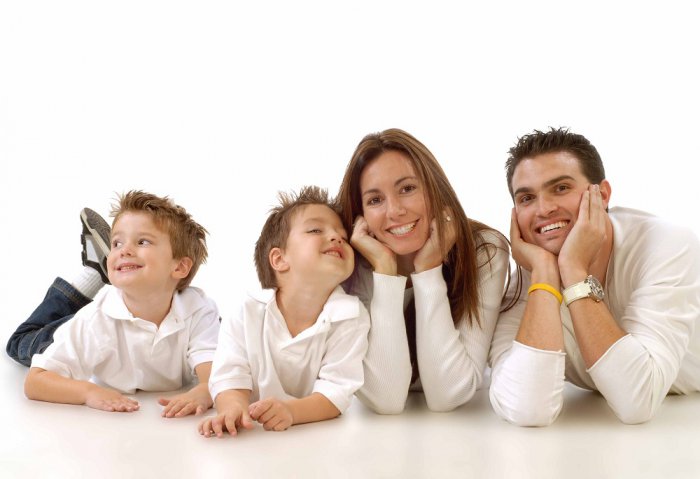 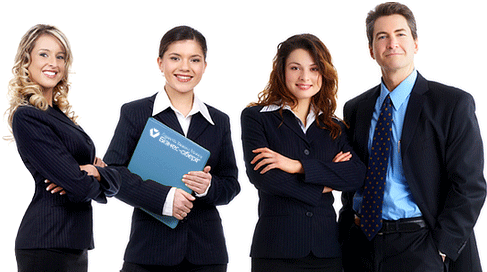 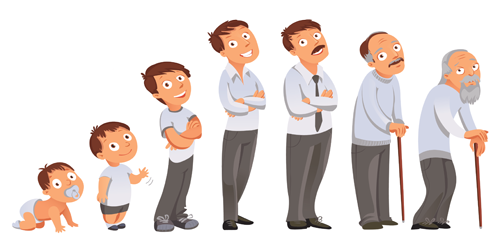 Соціологія молоді функціонує на трьох рівнях:
науково достовірне визначення молоді з урахуванням конкретно-історичних умов її існування і розвитку
реагування на нові явища в молодіжному середовищі та прогнозування їх розвитку
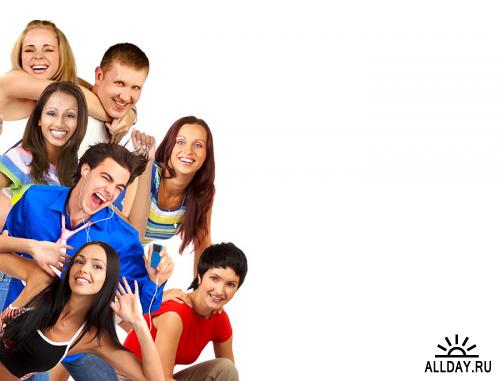 Об'єктом соціології молоді є молодь, як специфічна соціаль­но-демографічна спільнота, вікові межі якої визначаються 14-30 (іноді 15-28) роками.

Предмет соціології молоді — специфічні соціальні відноси­ни, в яких молодь бере участь як об'єкт і суб'єкт в процесі пе­реходу від дитинства до світу дорослих, соціалізації та соціаль­ної адаптації.
Функціями соціології молоді є:
— методологічна — забезпечує розробку наукових засад для сучасної соціологічної молодіжної концепції та формування на цій основі сильної державної молодіжної політики;— теоретико-пізнавальна — полягає у виробленні специфічного понятійно-категоріального апарату, дослідженні сутнісної характеристики молоді як особливої соціально-демографічної спільноти;— прогностична — виявляє себе у дослідженні актуальних економічних, правових та соціальних проблем молоді, виробленні коротко- і довгострокових прогнозів їх розвитку;— практична — пов'язана з виробленням сучасних методик комплексного вивчення молодіжних проблем, встановленням ефективних механізмів, забезпеченням тісного зв'язку дослідницьких інституттів, лабораторій з державними і громадськими структурами, що працюють з молоддю;— управлінська — реалізується через науково обґрунтовані методи та форми діяльності державних, громадських установ щодо регулювання соціальних процесів у молодіжному середовищі.
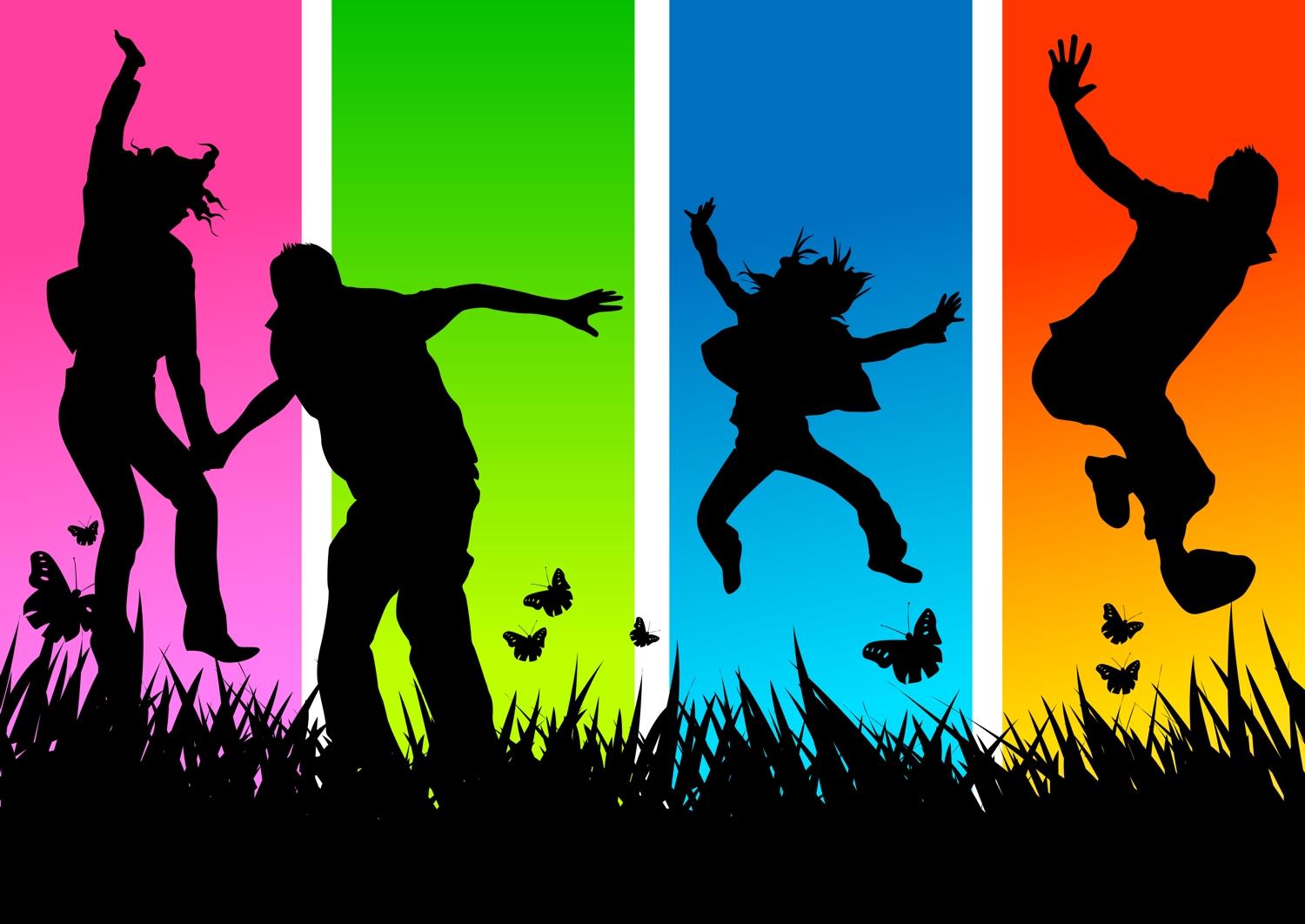 Основними завданнями соціології молоді є:
дослідження феномена "молодь"; роль і місце молоді в суспільстві, відносинах, які в ньому мають місце;
дослідження процесів і явищ, притаманних саме молоді, молодіжному середовищу (молодіжні громадські об'єд­нання, молодіжний рух тощо);
вивчення ролі і значення соціальної, молодіжної, дер­жавної молодіжної політики в процесі соціалізації моло­ді, її соціальної самореалізації.
Останнім часом загострилося чимало молодіжних проблем, серед яких найголовнішими є:
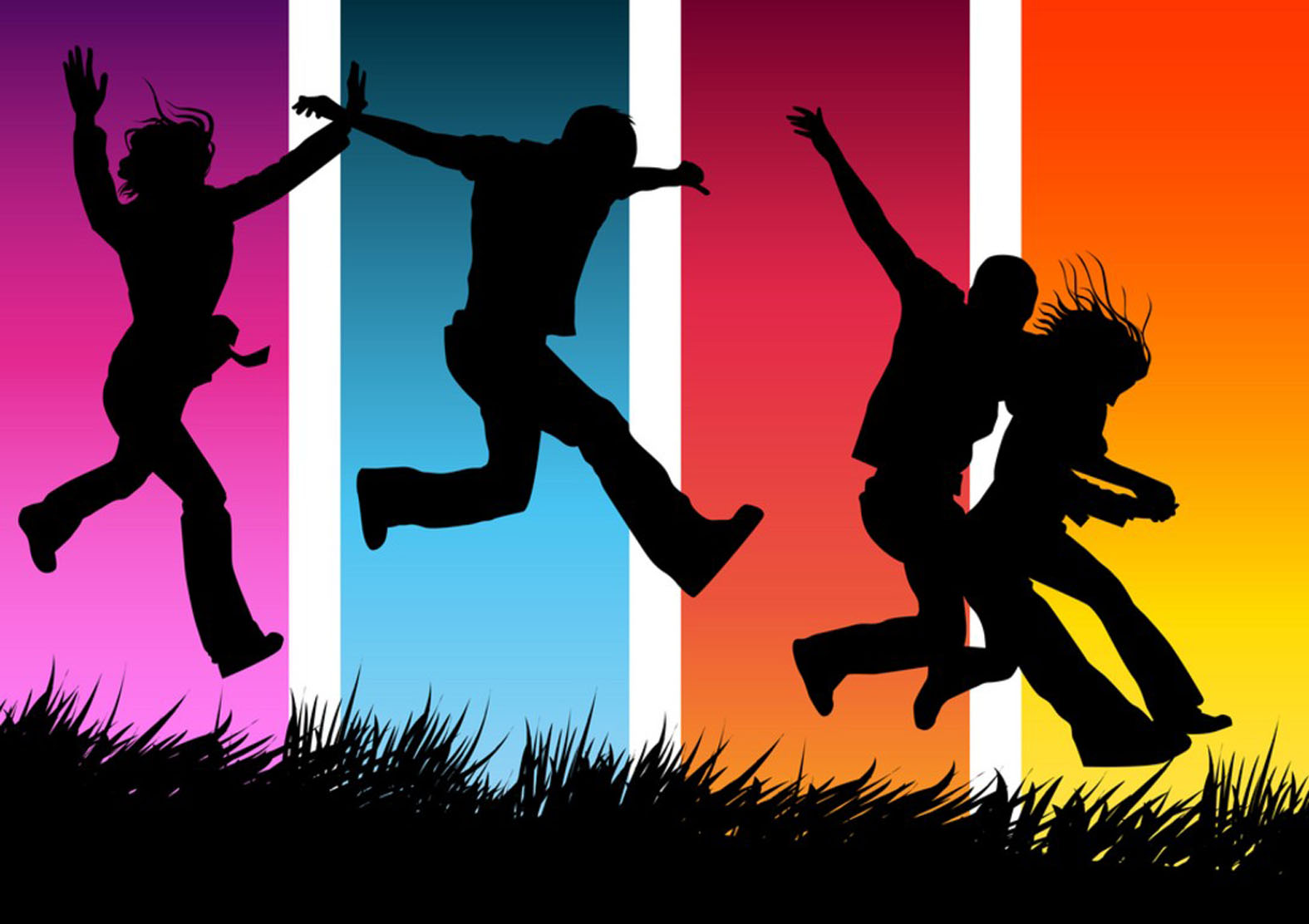 Вирішення цих проблем потребує розробки і втілення у соціальну практику державної молодіжної політики, яка повинна бути зорієнтована на створення нової системи професійної підготовки молоді з урахуванням тенденцій сучасного соціально-економічного буття, потреб ринку праці, подолання відчуження молоді від політичних та суспільних процесів.

У зв'язку з цим нового значення набуває соціологія молоді як спеціальна наука, що вивчає закономірності формування розвитку і відтворення молодого покоління.
Молодіжні проблеми вивчають також:
Ці галузі соціологічного знання досліджують молодь в окремих сферах її життєдіяльності. їх дані допомагають скласти повнішу картину молодіжних проблем, процесів, явищ.
Отже, соціологія молоді не тільки запозичує здобуті ними знання, а й інтегрує їх у цілісну систему, завдяки чому перебирає на себе функції цілісного системного аналізу молодого покоління у соціальній структурі, політичному, економічному, соціальному й духовному житті суспільства.
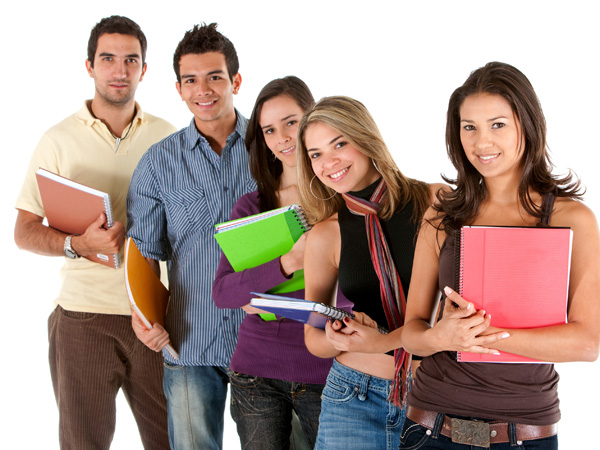 Дякую за увагу!